Дидактическая игра
Экологического содержания 
«Чей хвост?»
Составитель- 
Искорцева Наталья Александровна
Воспитатель
Цель. Закрепить знания детей о среде обитания животных.
Ход игры.  На доске - путаница; белый медведь в лесу, заяц сидит на дереве, белка под водой, рыба летает над цветком, бурый медведь на льдине. Воспитатель предлагает разобраться, дети рассматривают изображения и объясняют, кто, где живет.

Для детей средней группы.
Дидактическая игра 
Экологического содержания 
«Чей хвост?» 

Цель. Закрепить знания о животных, развивать память, мышление, внимание и мелкую моторику рук. 

Ход игры. Детям дается задание: помочь зверям найти свои хвосты. Вопросы в ходе игры: Вот хвост, какой он? (серый, длинный). Чей это хвост? — волчий. А это чей такой хвост — маленький, пушистый, белый? — зайца. и т. д. 

Для детей средней группы.

  Составитель- 
Искорцева Наталья Александровна
Воспитатель
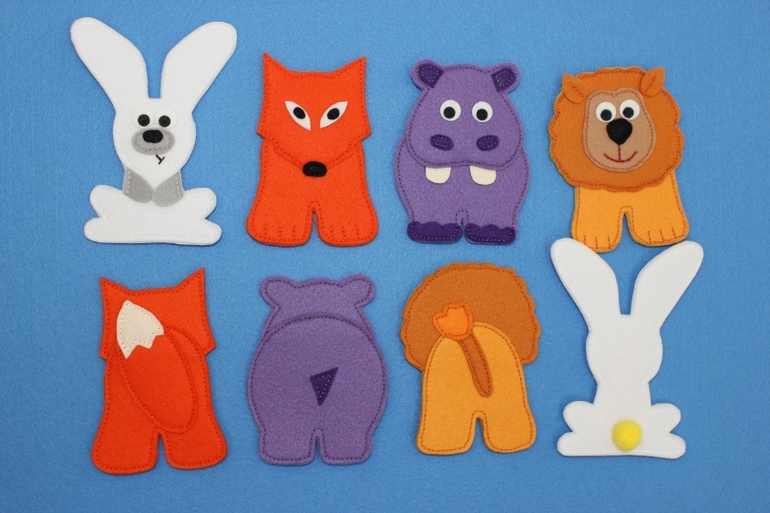 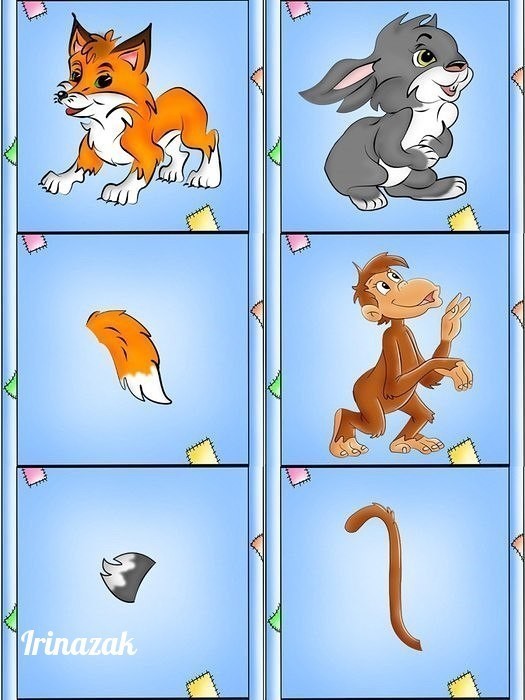 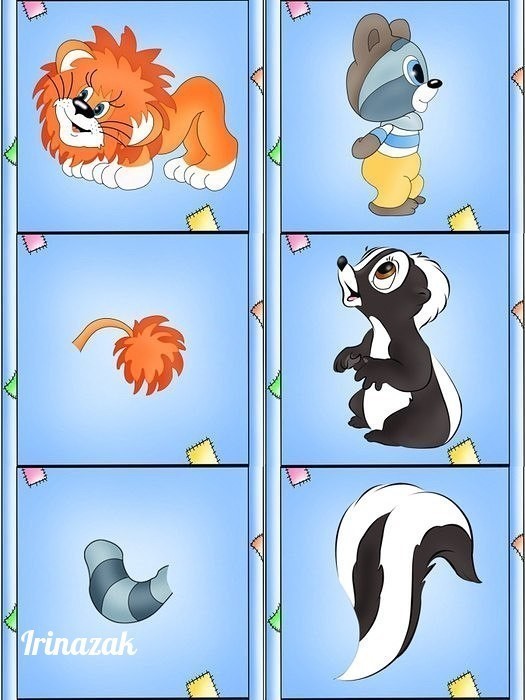 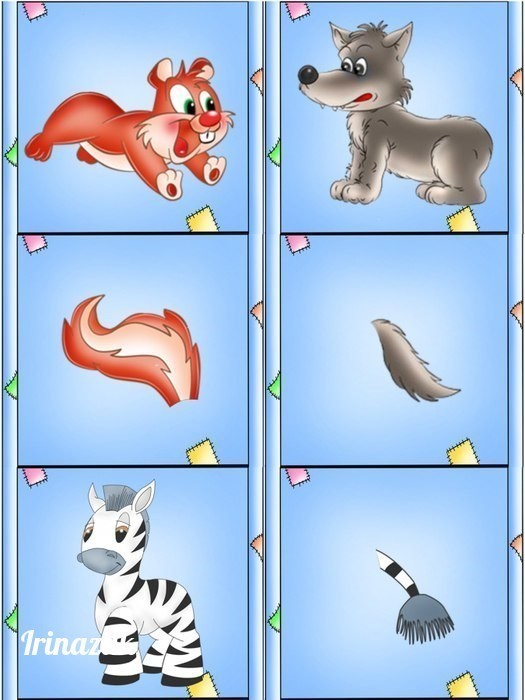 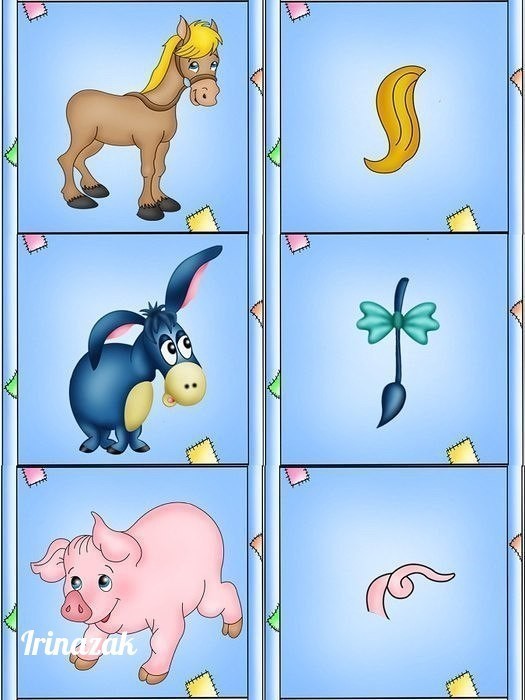